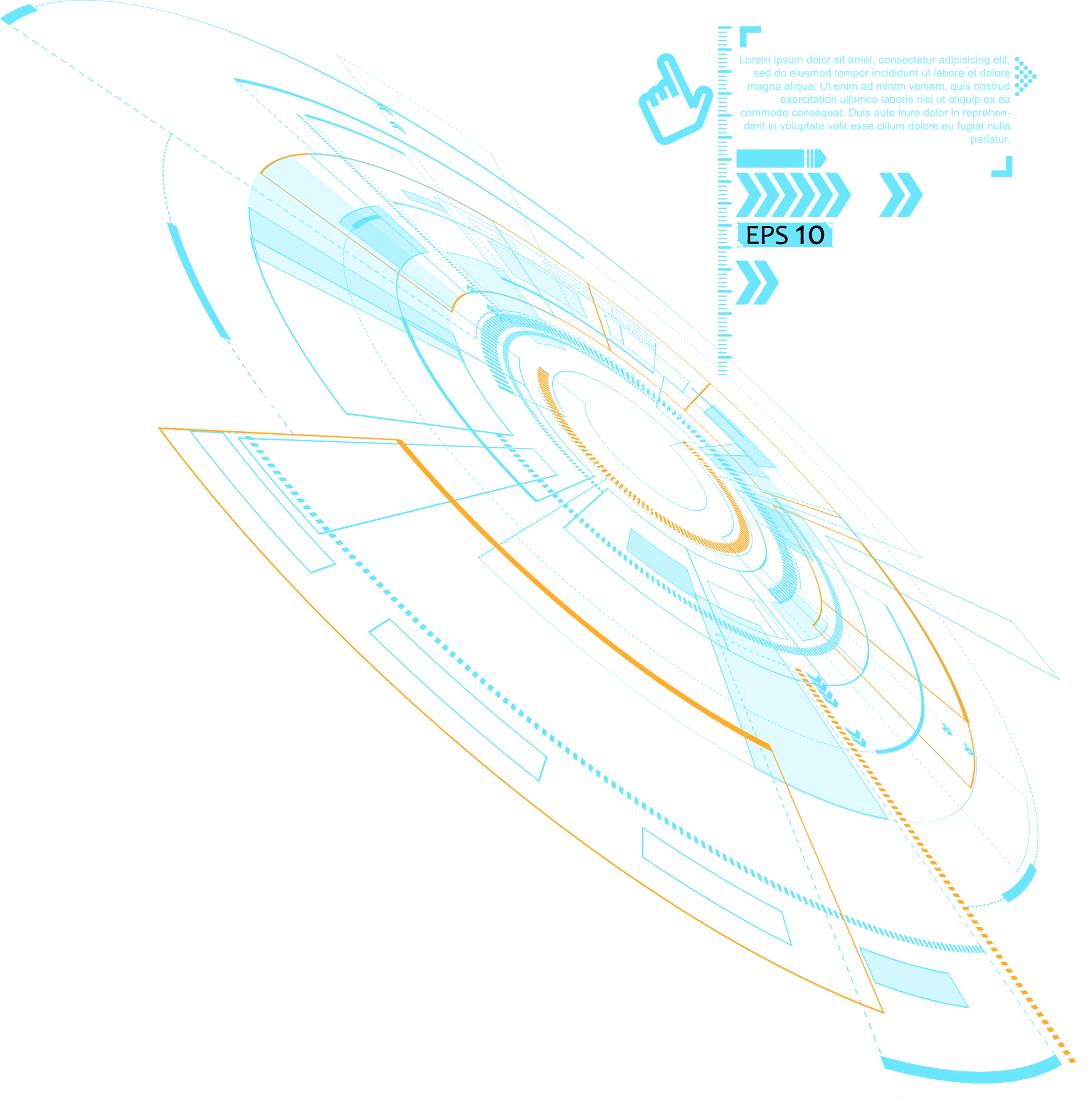 2022
WebGL纹理
讲解人：冰
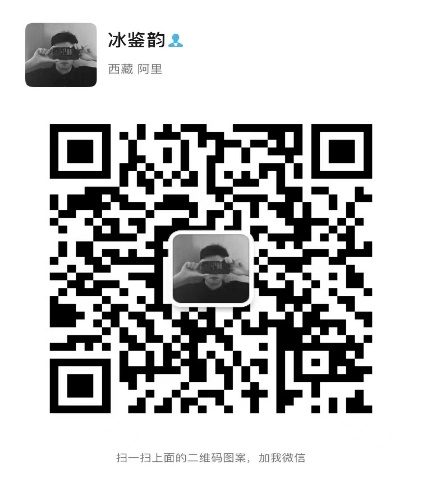 前 言
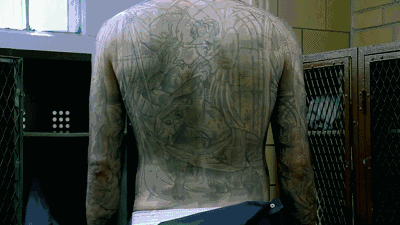 《越狱》
目录 / Contents
01
02
WebGL纹理映射原理
纹理映射实现关键过程
04
03
多重纹理实例
单纹理实例
01
WebGL纹理映射原理
activeTexture
赋值Shader
TEXTURE0
TEXTURE1
bindTexture
uniform1i
TEXTURE2
Shader运算
TEXTURE3
…..
TEXTURE30
赋值给gl_FragColor
TEXTURE31
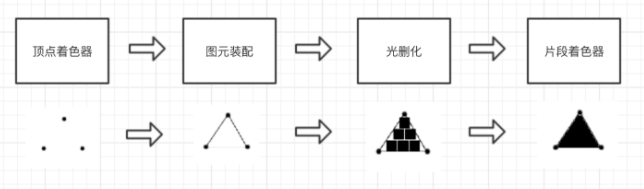 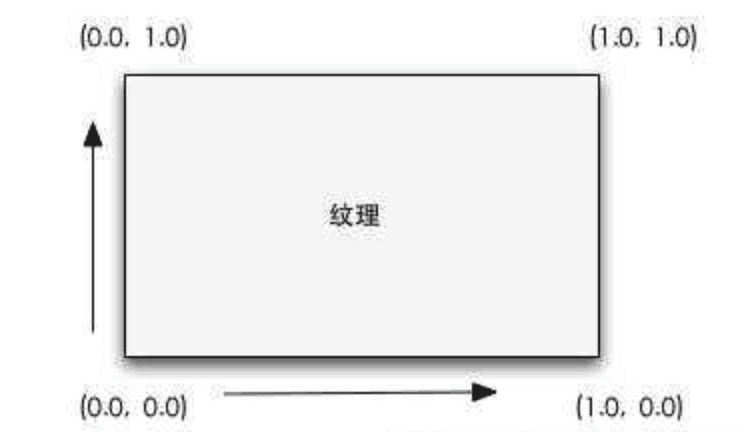 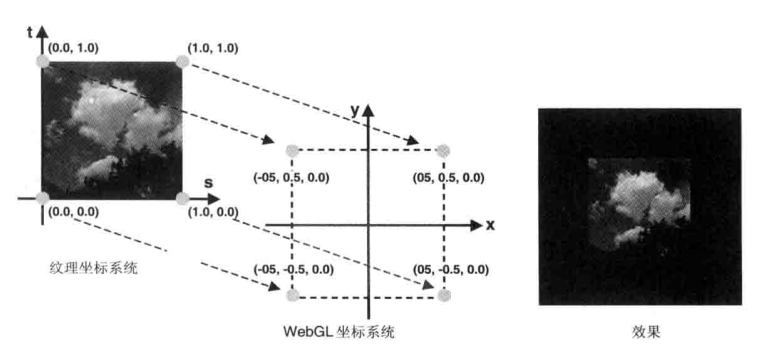 02
纹理映射实现关键过程
绑定纹理
加载纹理图像，配置属性，在webgl中使用它
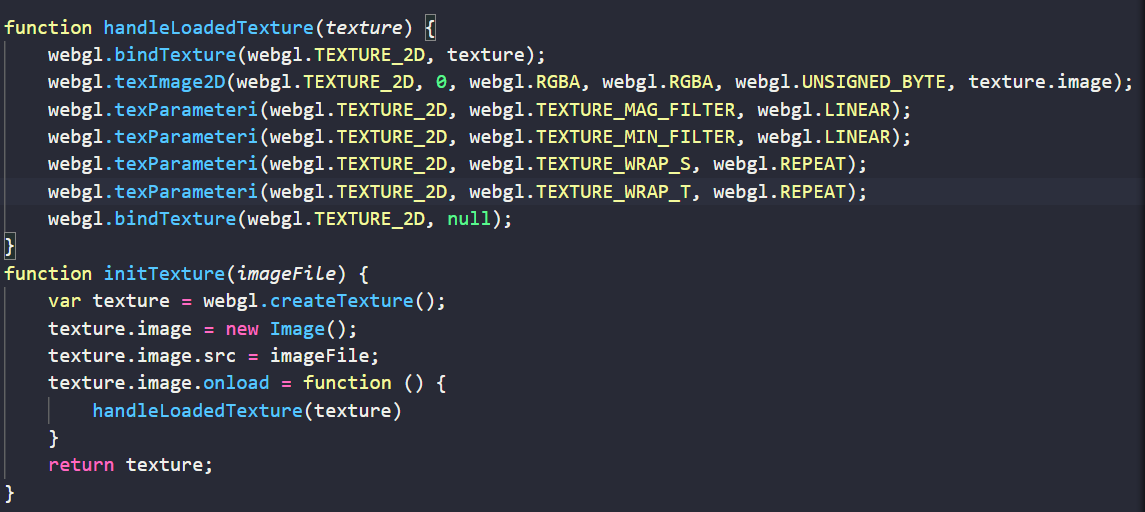 图片纹理处理
配置纹理参数
激活纹理区段
加载本地图片
绑定纹理
纹理赋值
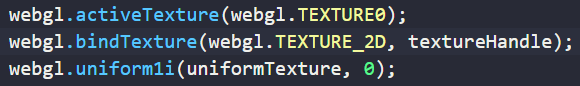 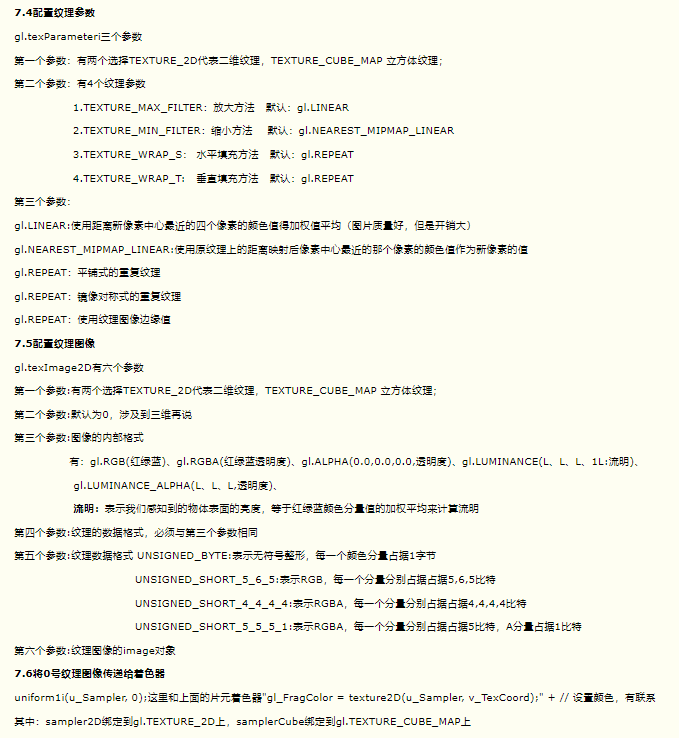 https://zhuanlan.zhihu.com/p/52590272
https://www.cnblogs.com/bsman/p/6196871.html
03
单纹理实例
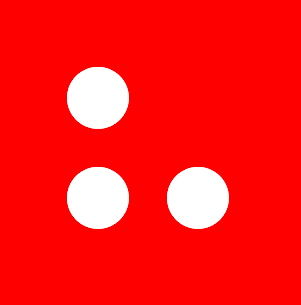 04
多重纹理实例
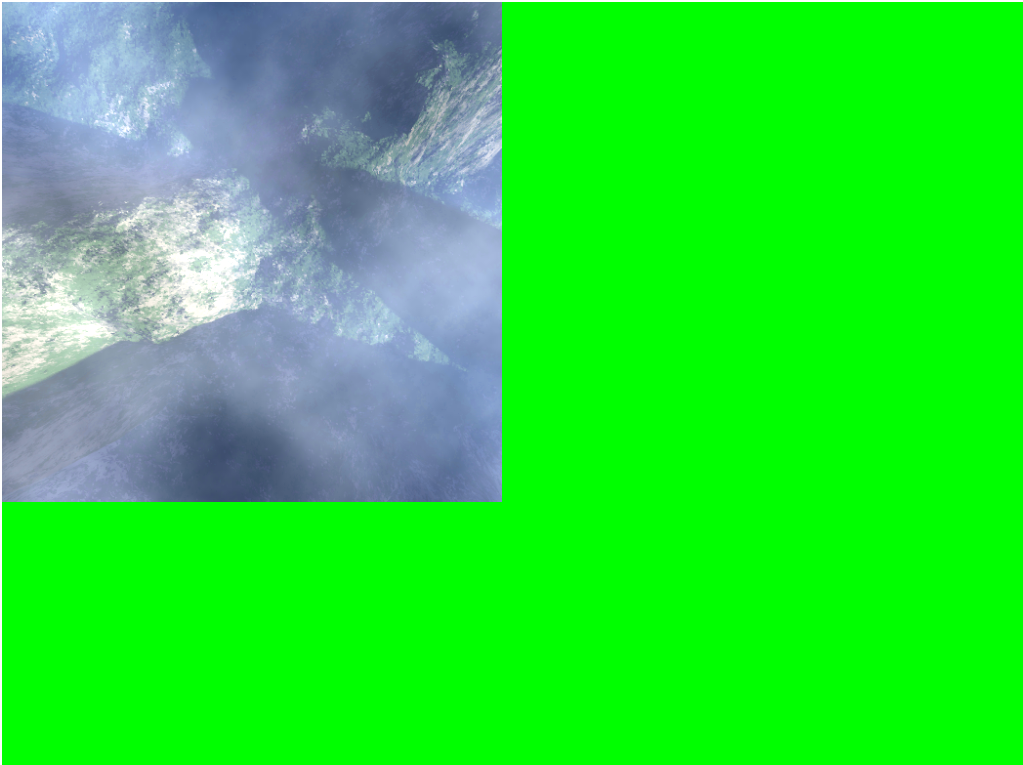 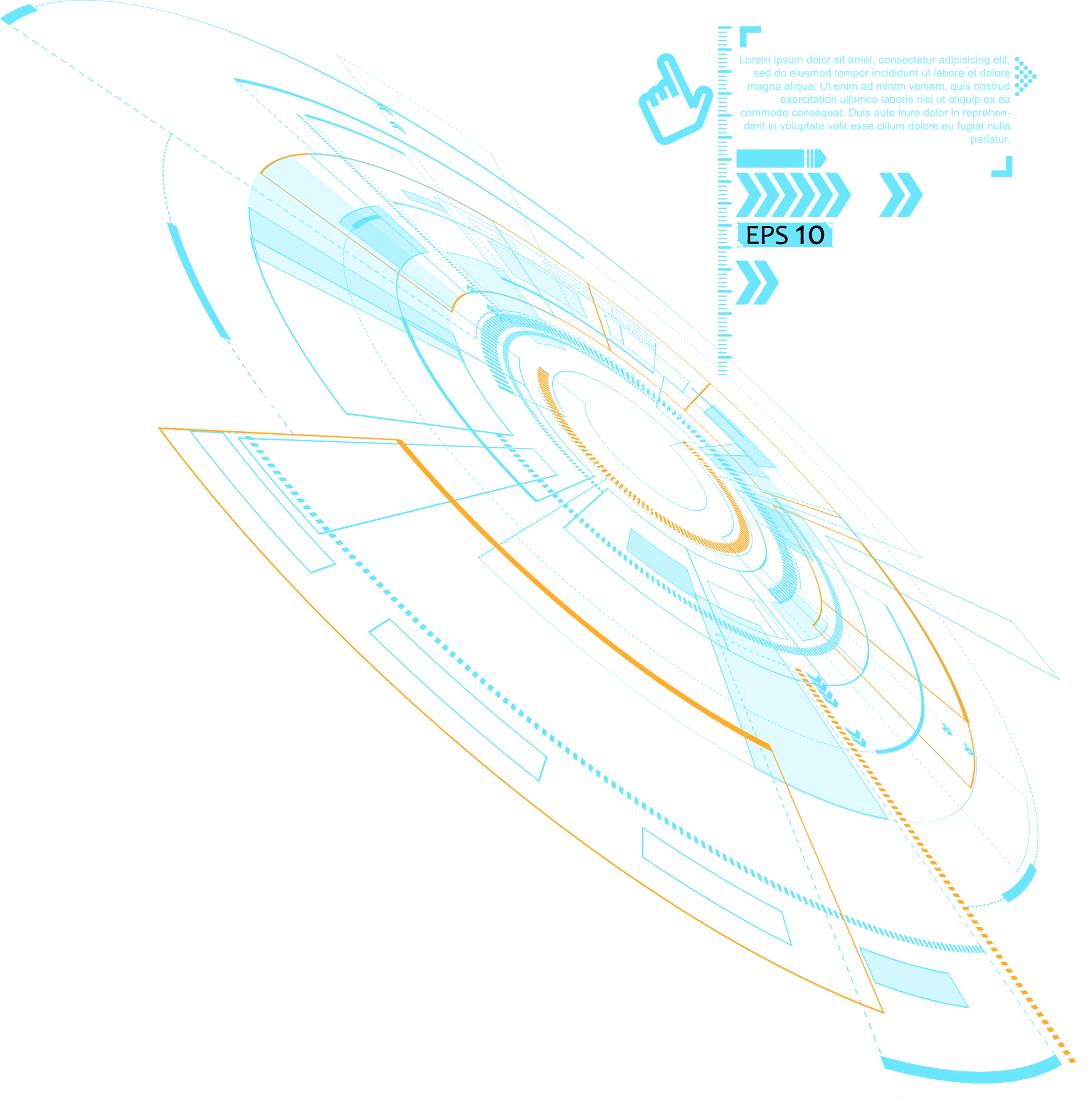 THANK YOU
微信功能号
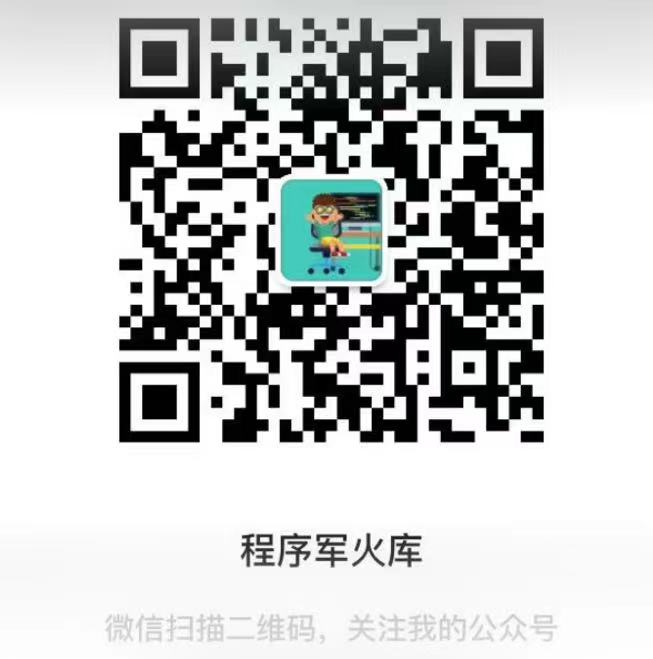 同名Bilibili\csdn